Некоторые следствия
из аксиом 
стереометрии
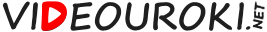 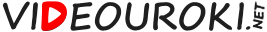 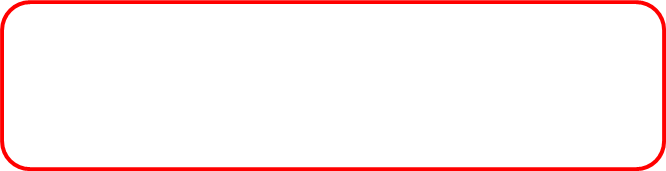 Доказательство.
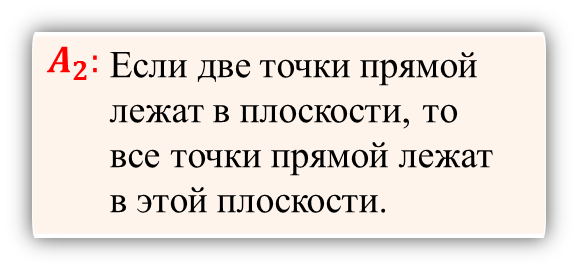 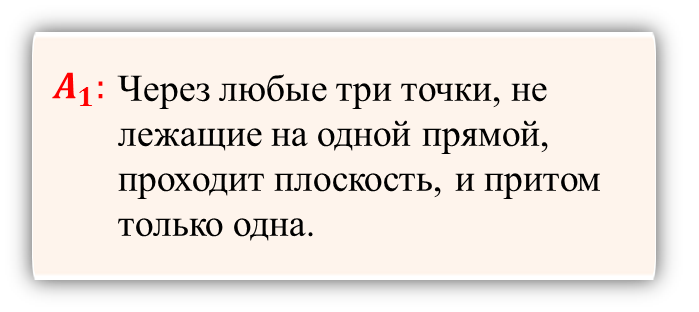 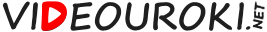 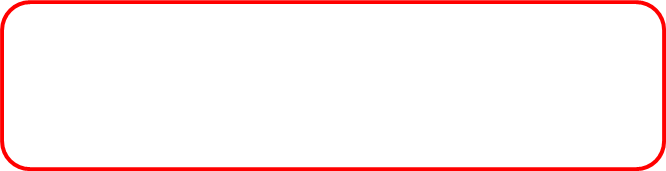 Доказательство.
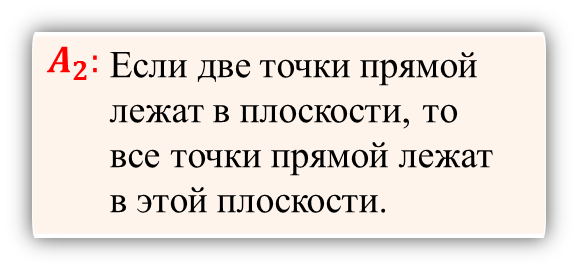 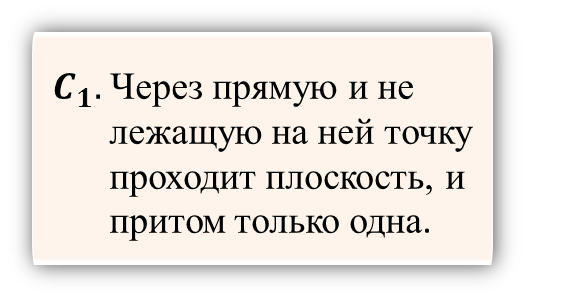 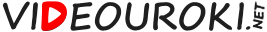 Доказательство.
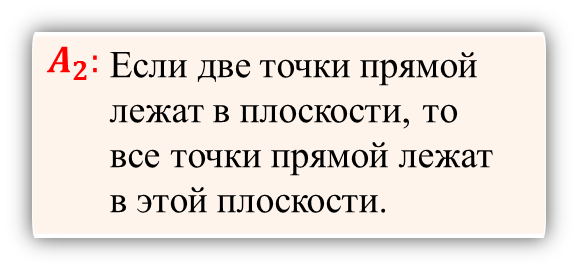 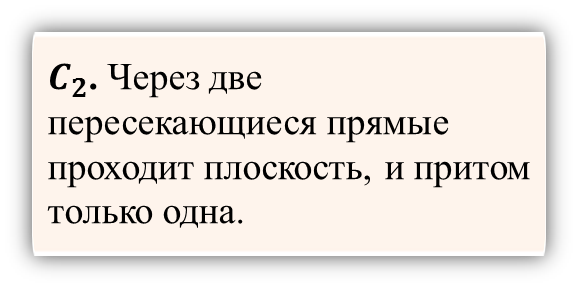 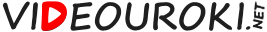 Задача. Верно ли утверждение: а) если две точки окружности лежат в плоскости, то и вся окружность лежит в этой плоскости; б) если три точки окружности лежат в плоскости, то и вся окружность лежит в этой плоскости?
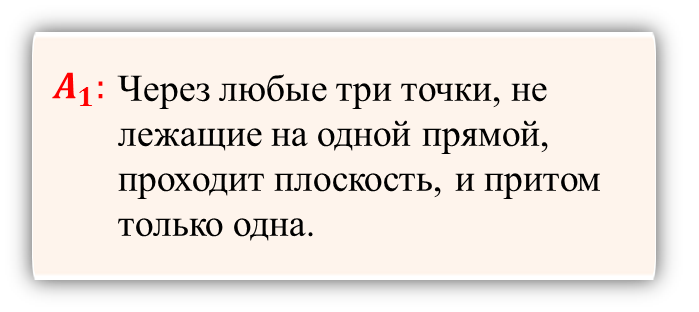 Доказательство.
а)
б)
утверждение неверно
утверждение верно
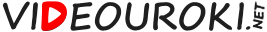 Доказательство.
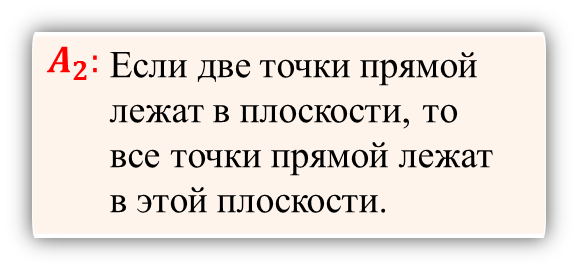 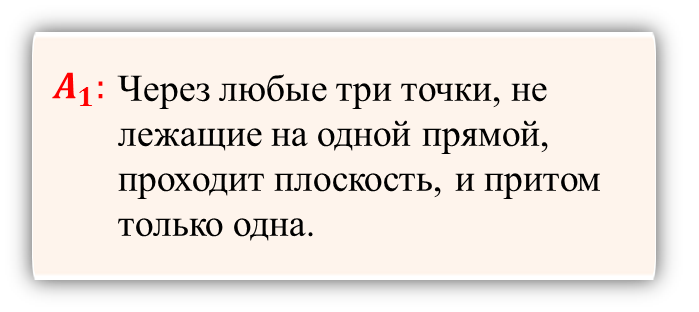 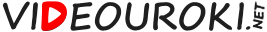 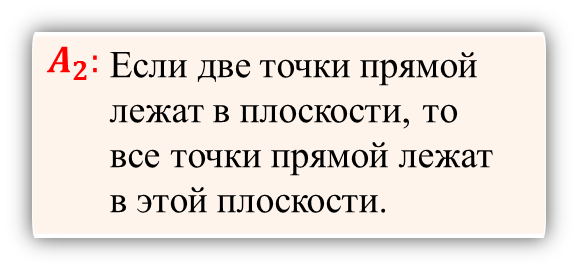 Доказательство.
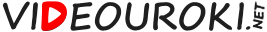 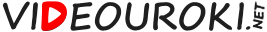